Travel & ExpenseProcess Alignment Task ForceFinal Recommendations
ctcLink College Collaboration Group Meeting – May 14, 2025
Introductions
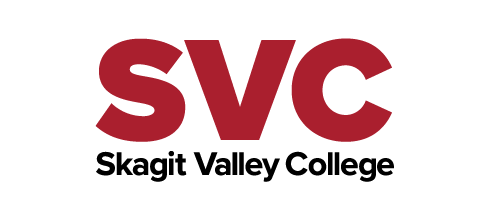 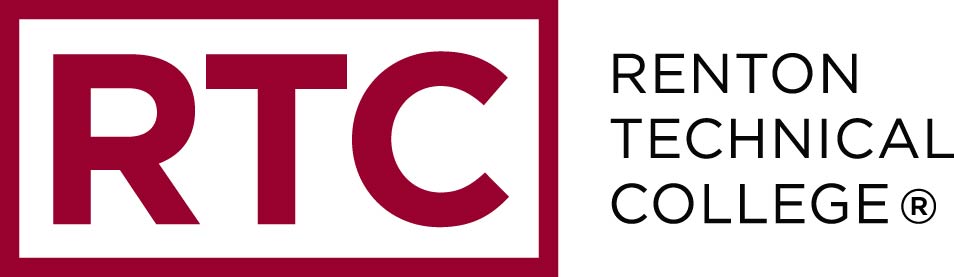 Background
Task Force Members
Subject Matter Experts​
Jessica Briggs, Renton Technical​
Miranda Brown, Skagit Valley​
Becky Cox, Bellingham Technical
Heather Emlund, Seattle​
Angela Garza, Yakima Valley​
Christopher Pitman, Olympic​
Teri Sexton, SBCTC​
Arega Tesfaye, Everett​
Jennifer Warden, Green River​
Lead ​
Lia Homeister, Renton Technical​
Functional Analysts ​
Jennifer Smith​, SBCTC
Michele Rockwell​, SBCTC
Data Services Staff 
Carmen McKenzie, SBCTC​
Ivy Brent​, SBCTC
cCCG/PAW Liaisons
Pat Daniels, Highline​
Pauline Marvin-Smith, Peninsula​
Jo Munroe, SBCTC​
Task Force Responsibility
Scope
The Recommendations
Recommendations Summary
Setting Expectations
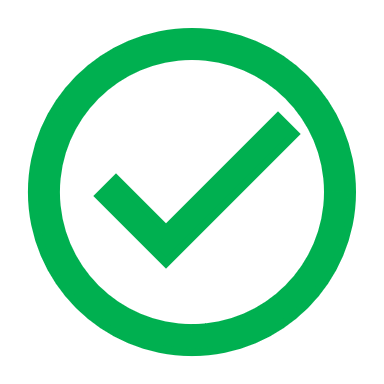 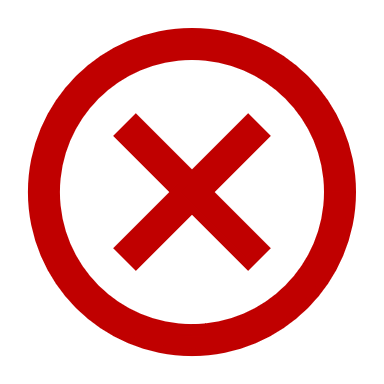 Finding 1
Defaults can be utilized more frequently to avoid tedious steps and errors for travelers and travel admins to clean up.
Global and local configurations can also be reviewed and modified to avoid extra steps and processes outside the system.
Finding 2
Labels are recommended to be modified to make the travel documents more intuitive for travelers to fill out.  
Error messages and tool tip messages are also recommended to be reviewed and modified to provide clearer directions for travelers.
Finding 3
The CTC system can leverage communities of practice to share ideas and resources to continue to improve processes.
Training classes on state travel guidelines are also recommended.
Overall Themes
Organization
1. Travel Employee Profile
1.1 Display Name
1.2 Default Profile
1.3 Default Profile Query Check
1.4 Default Chartstring
1.4 Default Chartstring Options
1.5 Cash Advance Level
1.6 Expense Defaults
1.7 Expense Types Defaults
1.8 ACH
2. Travel Authorizations
2.1 Over Per Diem Functionality
2.2 Accounting Default
2.3 Quick-Fill
2.4 Quick-Fill Enhancement Request
2.5 Updated Expense Types
2.6 Expense Details Check
2.7 Expense Lines Enhancement Request
3. Cash Advance
3.1 Cash Advance Chartstring
3.2 Reference Field
3.3 Reference Label Enhancement Request
3.4 System Check Label Enhancement Request
4. Expense Reports
4.1 Requiring Receipts Functionality
4.2 Personal Expense Label Enhancement Request
4.3 EXC4500 Report
5. Other
5.1 Classic vs. Fluid
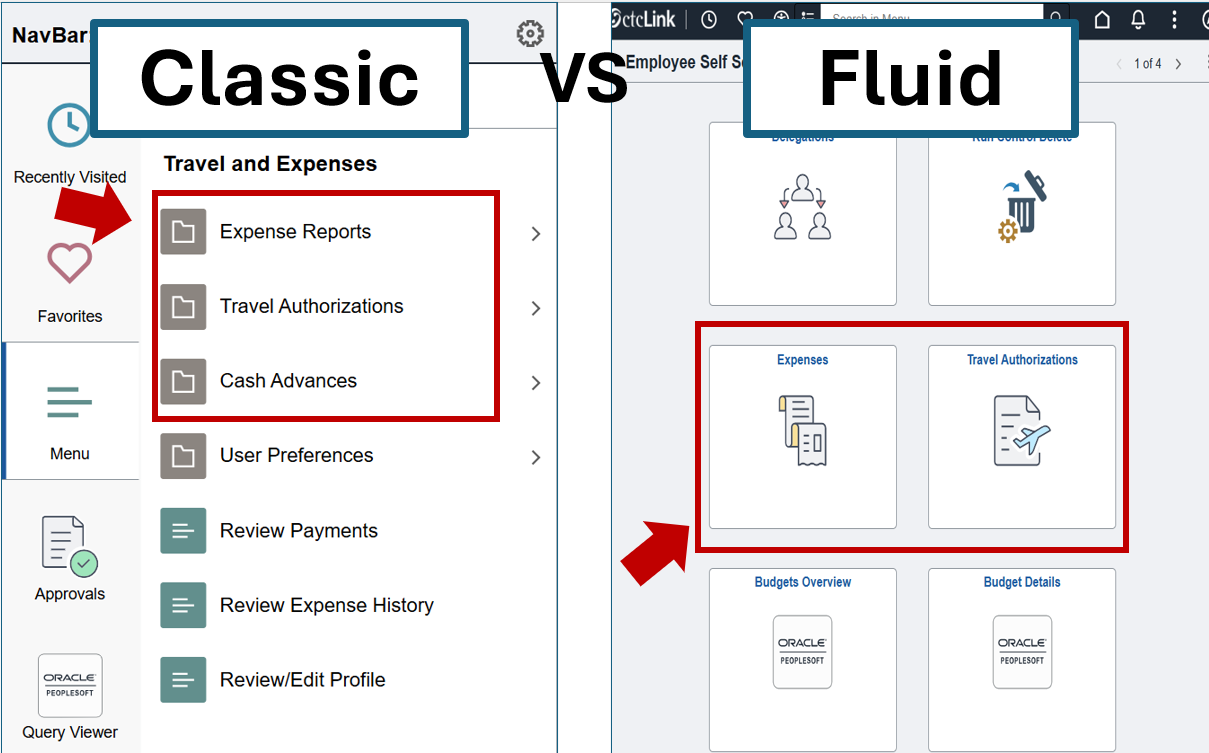 5.2 Auditor Roles
5.3 Error Messages Enhancement Request
5.4 Training
Summary of Global Adoption Recommendations
Grouping of Items for Implementation
New Expense Type Descriptions
Questions?